The Institutional Assessment For Change In A Policy/Procedure
Denise Nicole Thomas
Dr. ALL Auburn University/Auburn Montgomery
Description
Thomas Hospital institution currently has no policy/procedure for the routine test of a urinalysis for patient coming from other hospitals, nursing homes and into the hospital for routine procedures.
This standard urinalysis test needs to be put into place because of all the government mandates and not to mention the insurance are not paying the hospitals.
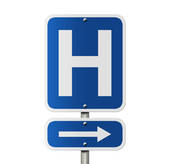 Assessment  Needs
The urinalysis test has been  around since the beginning of healthcare screening but one will try to help you understand the importance of this procedure. 
First the urinalysis is one of most economical method available to test people for urinary tract infection.   
Its inexpensiveness, easy to perform, and providing reliable results are some of the advantages of urinalysis test. 
My assessment is that the advantage of dipsticks is that they are convenient, easy to interpret, and cost-effective.
Obtaining an urinalysis test on each individuals that come through the door of the hospital.
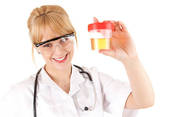 The procedure that is being carried out at this time is a urinalysis that is only being taken from a transfer patient that comes from another hospital with a foley catheter or a nursing home.  This particular policy needs to be changed !
Importance  of  Change !
Importance Of The Urinalysis Test!
The urinalysis screening is one of most economical methods available to test people for urinary tract infection.
Obtaining an urinalysis test on each individuals that come through the door of the hospital which is the most important. 
It is important to prove that the patient is free of any kind of bacterial infection a pond arrival to the hospital.
The cost of diagnosing one urinary tract infection ahead of time could save money versus having to absorb major dollars incurred after the fact.  To make matters worse reimbursements from the insurance companies could also be forfeited.
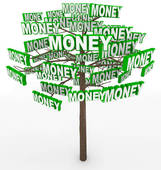 Disadvantage  In   Obtaining  an urinalysis test !
The specimen collection process is a debate and is one of the major disadvantages of urine culture testing.  
Another disadvantage could be that the patient thinks they will be held responsible for the cost of this procedure. 
The information may not be very accurate as the test is time-sensitive and this can be considered a disadvantage.
If the hospital is going to be taken account for their actions and be held accountable for infections, you and I need to start screening everyone that comes through the doors of the hospital !
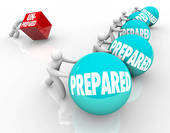 Implementation Of This Project
The first thing that needs to be implemented within the facility would be to educate the staff members on what to look for with patient that have symptoms of a urinary tract infection, such as abdominal pain, back pain, frequent or painful urination, as part of a pregnancy check-up, a hospital admission, or a pre-surgical work-up.
The second concern would be you need to discuss the importance of the urinalysis culture test that detects and identifies bacteria and yeast in the urine.
 Third, the importance in the hospital not getting trapped for something that the facility or nursing staff had nothing to do with.
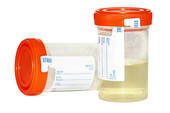 Stakeholders  Involved
Team Urinalysis
Cardiovascular Manager- Bridgett Santos BSRN
Catheterization Lab Manager- Toni Leslie RN
Patient Safety Officer- Carol Bell BSRN
Research Coordinator- Rhonda Dickinson BSRN
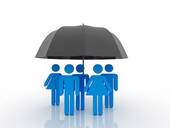 The staff within this particular facility that have been talked to are on board with the change because they know it will help the hospital. 
As agents of change, we are held responsible by our employees and the other major stakeholders in our healthcare institute to undertake these changes in as thoughtful and integrated way as possible.
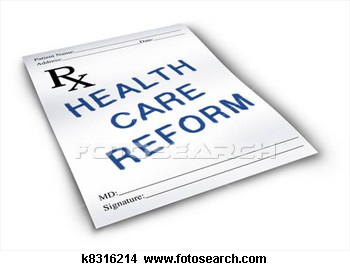 Making The Change Without Resistance
Resistors
Drivers Of The Project!
The drivers of this project would be the staff members, departmental administration, middle departmental administration mention above in the stakeholder.
Cardiovascular Manager- Bridgett Santos BSRN
Catheterization Lab Manager- Toni Leslie RN
Patient Safety Officer- Carol Bell BSRN
Research Coordinator- Rhonda Dickinson BSRN
Evaluation !
On the evaluation of the theory played out for this proposed project worked well.  
The educational, investment, interest for this project was adopted by the departmental administration, middle departmental administration, nursing staff and myself.  
The educational opportunity was like no other experience one has in the past.
The proposed project worked well for the institutional change for policy but one could not see it go through. 
Projects like this one could save the hospital thousands of dollars and reimbursement .
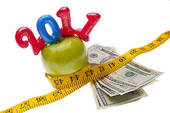 Conclusion !
One of the chosen theories in this project was to educate staff and to get the staff on board with myself to make it better to contract patient with urinary tract infection and do urinalysis for every patient.
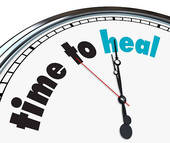 The time frame for this project was not enough but one will still follow the progress of this project.
This project was presented to the chief administration board for approval one day in the near future for patient coming through the doors of the hospital and having routine procedures to all have urinalysis test done.
Administration October 26,2012
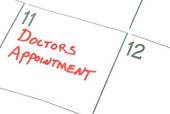 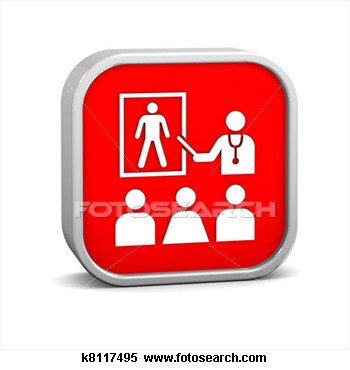 Educate !
Questions ??
Do you have any question at this time ?
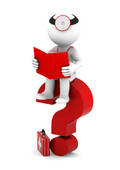 References

Adukauskiene, D., Cicinskaite, I., Vitauskiene, A., Macas, A., 	Tamosiunas, R., & Kinderyte, A. (2006). Hospital-acquired 	urinary tract infection. The Medicina(Kaunas, Lithuania), 	42(12), 957-964. 
                                                                                                                                       Block, D., & Lieske, J. (2012). Automated urinalysis in the clinical 	lab. The Medical Laboratory Observer,44(10), 8. 

Cronin, M. (2008). Automated urinalysis technology improves 	efficiency and patient care. The Medical Laboratory Observer, 	40(10), 30. 
                                                                                            
Latini-Keller, V., Junod-Perron, N., Graf, J., & Stoermann-Chopard, C. 	(2009). Urinalysis: What a primary care physician needs to 	know. The Revue Me'dicale Suisse,5(218),1870-1875.
References Cont.

Shajari, A., Shajari, H., Zade, M., Kamali, K., Kadivar, M., &Nourani, F. 	(2009). Benefit of urinalysis. The Indian Journal Of 	Pediatrics, 76(6), 639-641. 

Steggall, M. (2007). Urine samples and urinalysis. The Nursing 	Standard (Royal College Of Nursing (Great Britain), 22(14-16), 	42-45. 

Tworek, J., Wilkinson, D., & Walsh, M. (2008). The rate of manual 	microscopic examination of urine sediment: A college of 	american pathologists q-probes study of 11,234 urinalysis 	tests from 88 institutions. The Archives Of Pathology & 	Laboratory Medicine, 132(12), 1868-1873.
                                                                                                                                 Wilson, L. (2005). Urinalysis. Nursing Standard (Royal College Of 	Nursing (Great Britain),19(35), 51-54.